Tagger Microscope
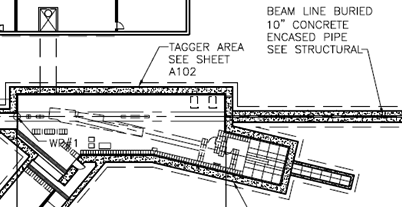 Tagger Magnet
Photon Beam
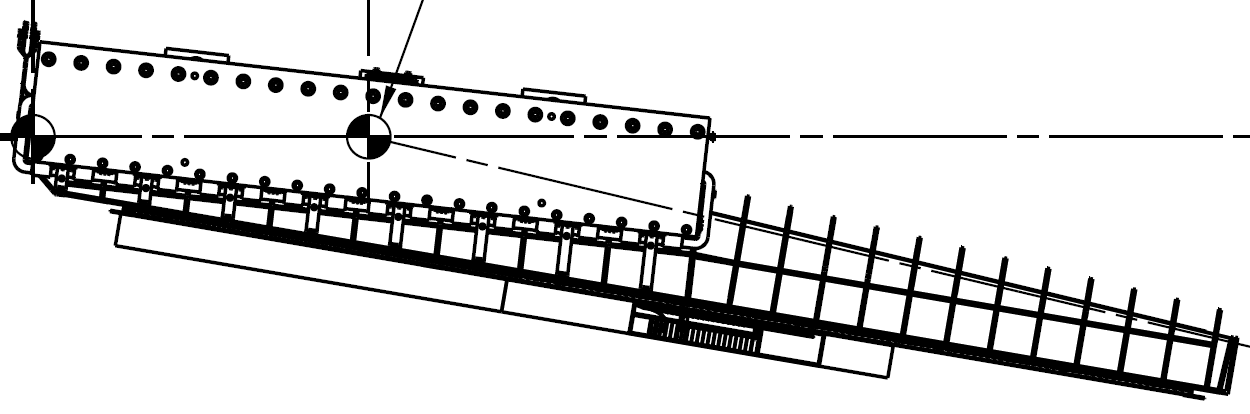 e- Beam
Tagger Microscope
(Top View)
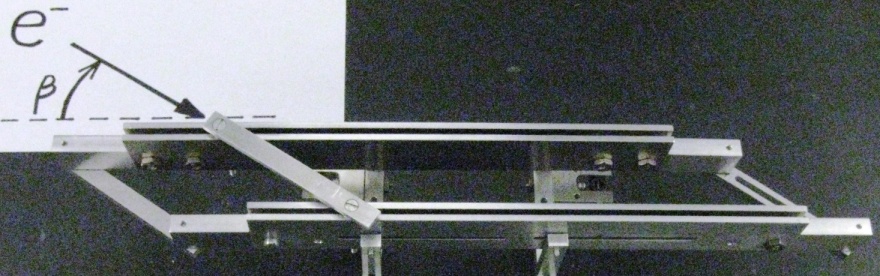 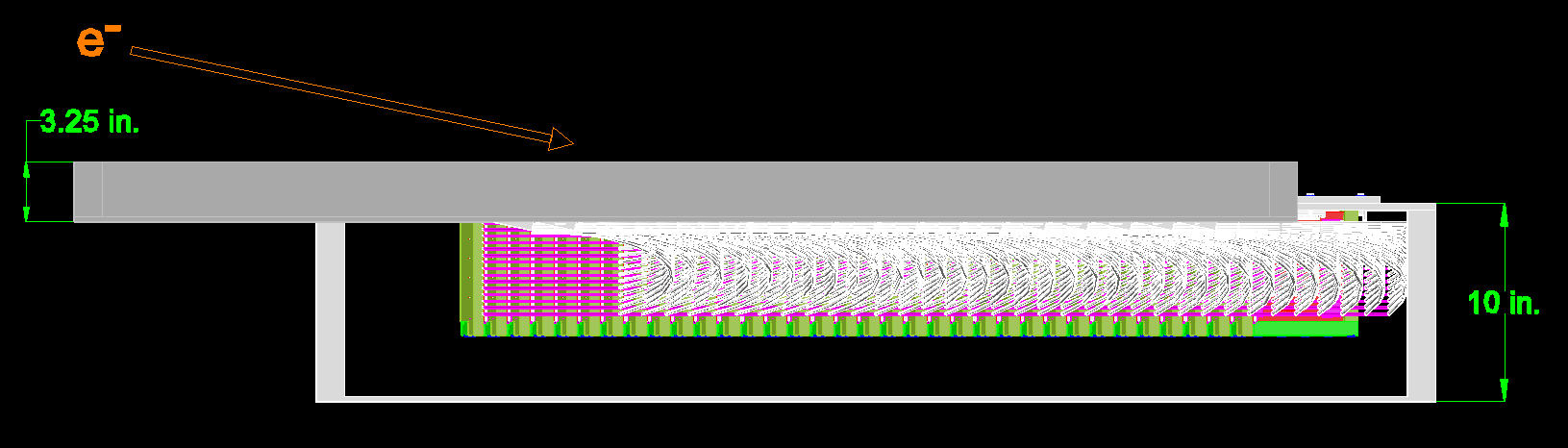 7 Oct 2011
Fall 2011 GlueX Collaboration Meeting  
Jefferson Lab        Newport News, VA
1
Tagger Microscope
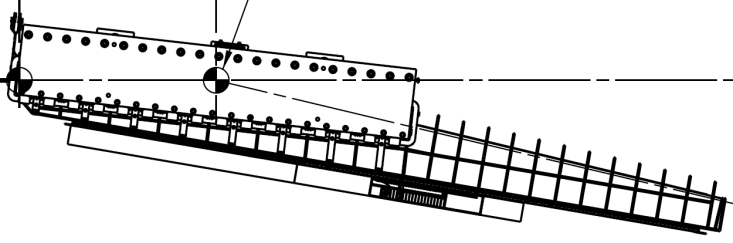 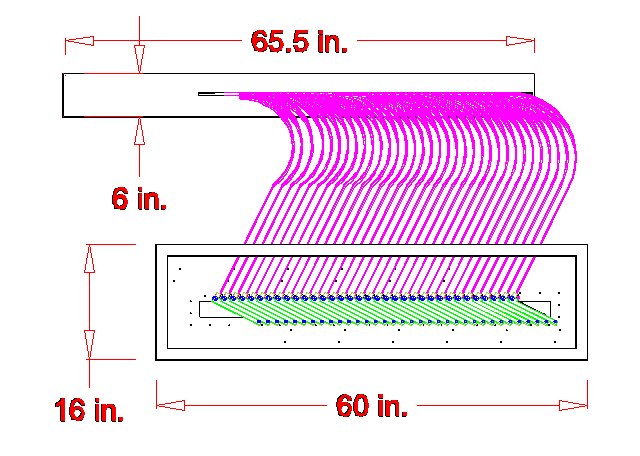 Back View
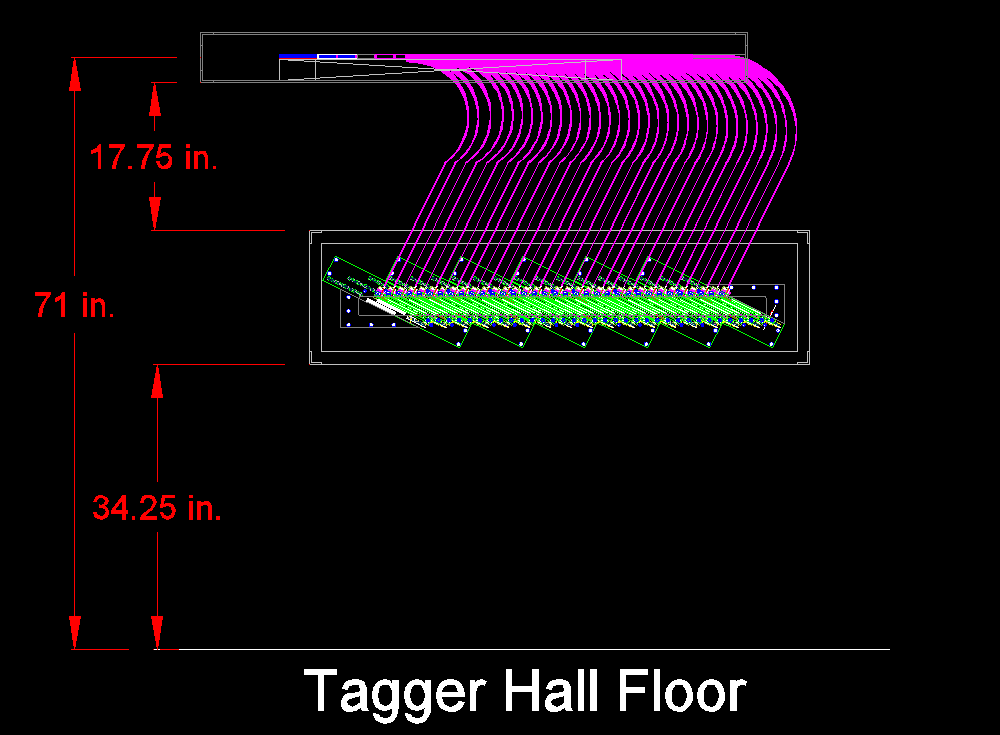 7 Oct 2011
Fall 2011 GlueX Collaboration Meeting  
Jefferson Lab        Newport News, VA
2
Tagger Microscope
e- View
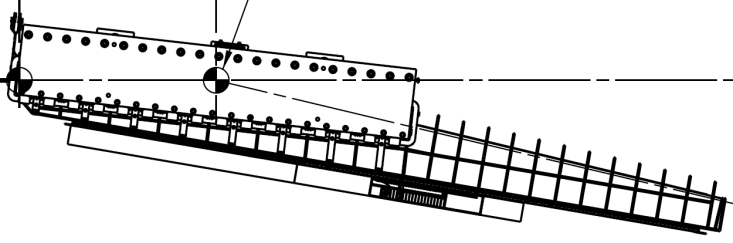 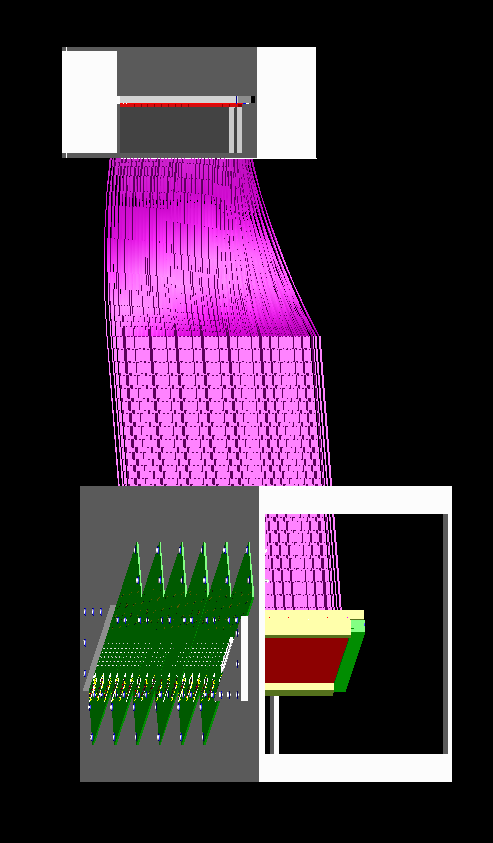 SiFi Bundle Array
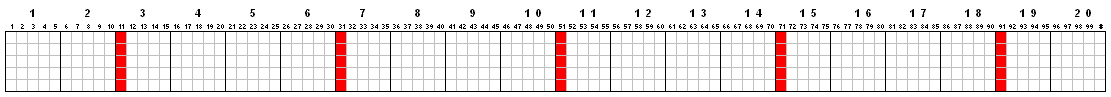 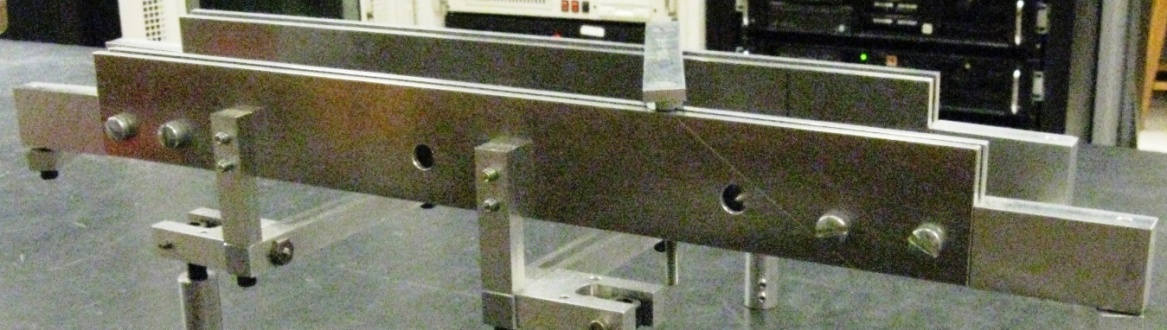 Parallel Railing System
7 Oct 2011
Fall 2011 GlueX Collaboration Meeting  
Jefferson Lab        Newport News, VA
3
Tagger Microscope
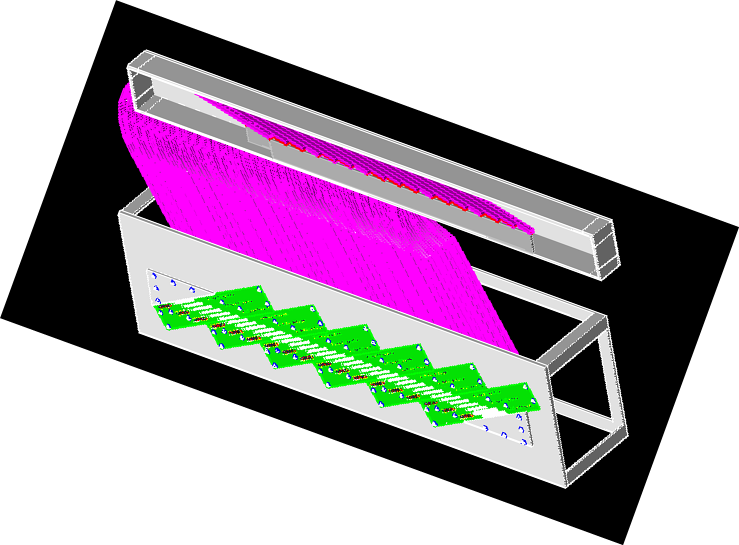 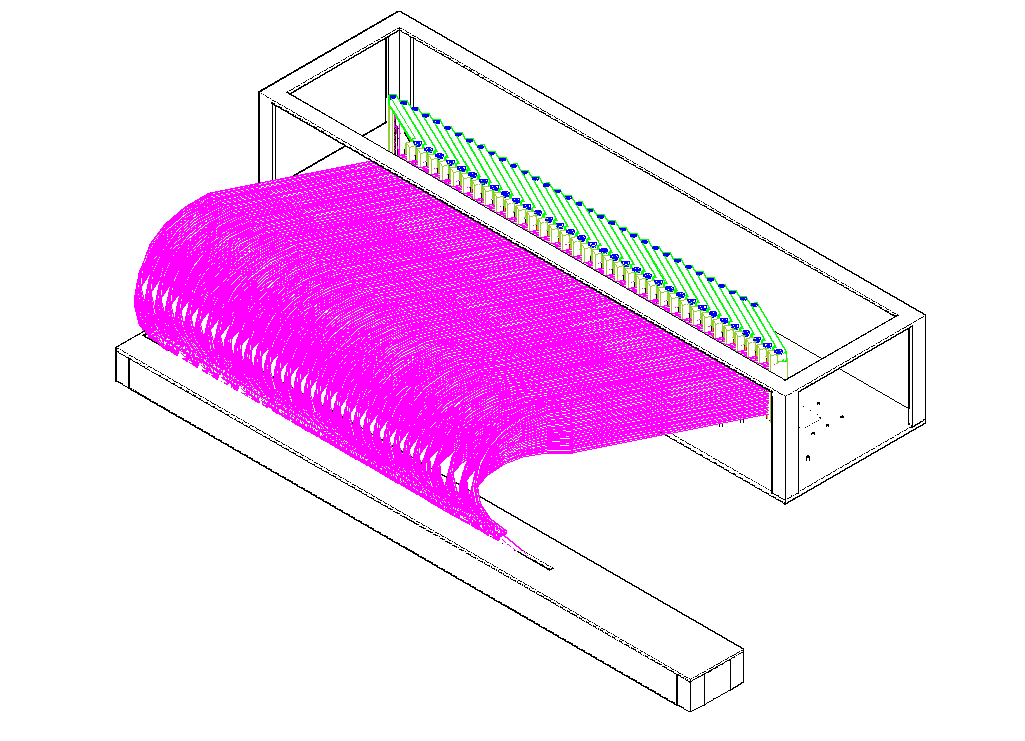 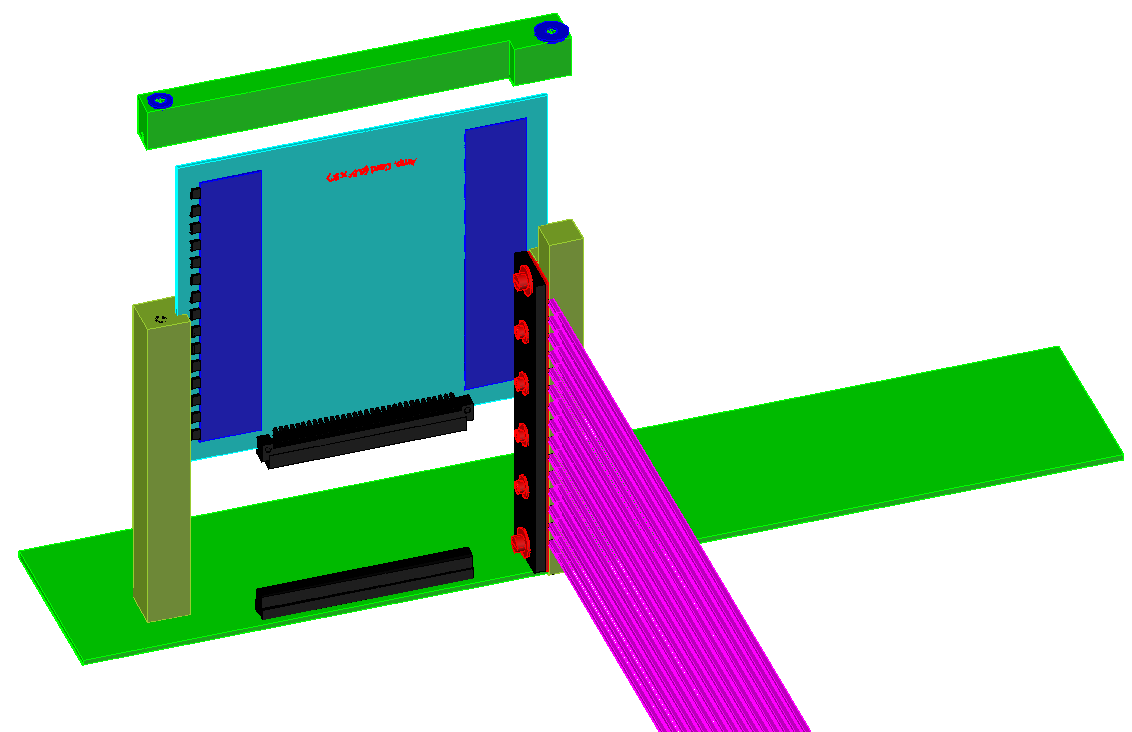 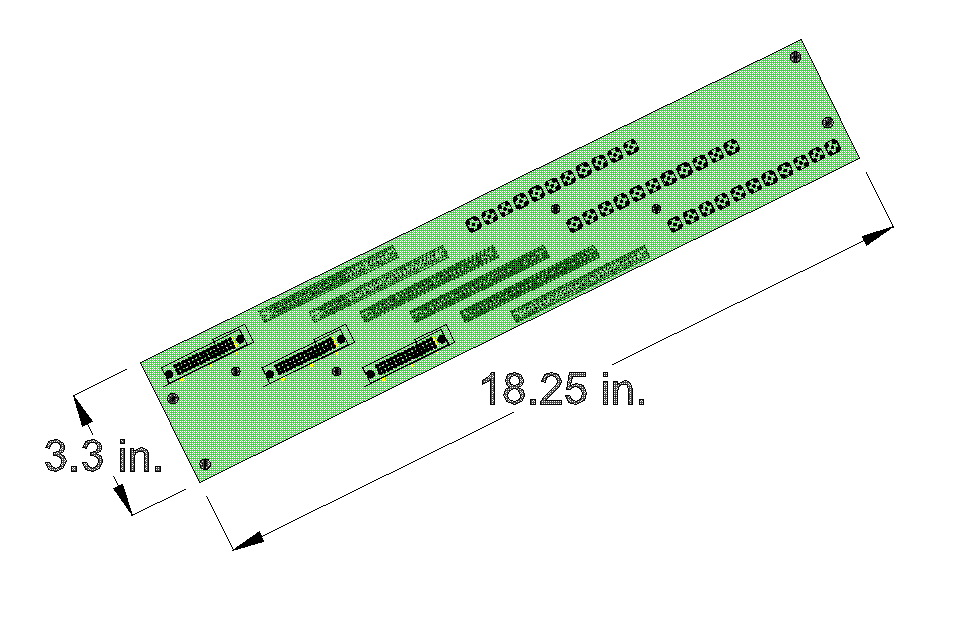 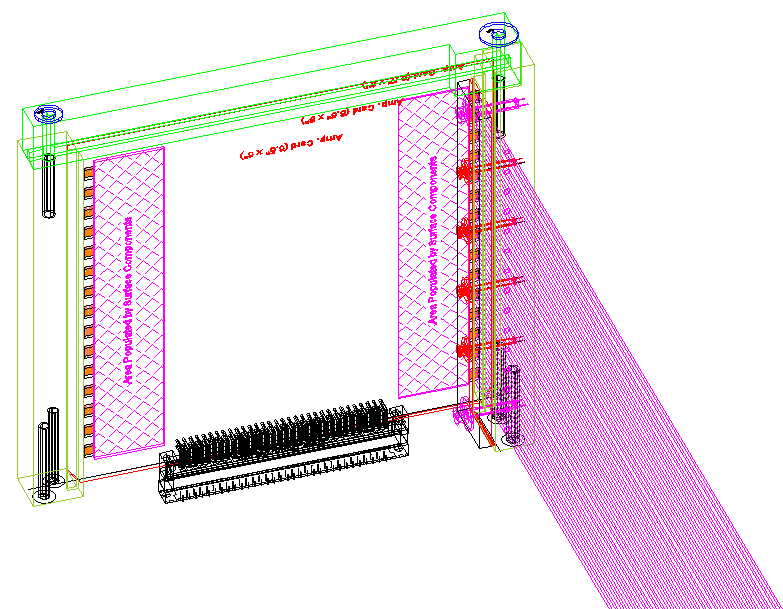 Backplane Board
Amplifier Board
Euro Connector
7 Oct 2011
Fall 2011 GlueX Collaboration Meeting  
Jefferson Lab        Newport News, VA
4